GLASBENA PRIPRAVNICA5. URAZ ZAJČKOM NA POT …
pripravila: Dora Ožvald
ZAJČEK DOLGOUŠČEK
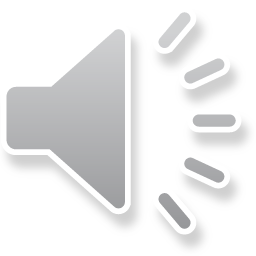 ZAJČEK SE UPOJE …

ZAPOJMO PESMICO …
Zajček dolgouščekbel imaš kožušček,hitre tačke, ostre zobke,dolge brke, repek siv.
S kravico stanuješ,v hlevčku poskakuješ,repo glodaš in korenje,deteljico in krompir.
Vsakemu uideš,k meni vselej prideš,s smrčkom vohaš, 
prst poližeš,potlej pa vesel zbežiš.
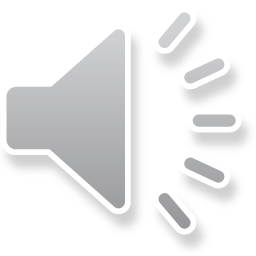 AVTOR PESMI JE JANEZ BITENC
PESMICA ZAJČEK DOLGOUŠČEK IMA AVTORJA, TAKI PESMI REČEMO UMETNAPESEM.
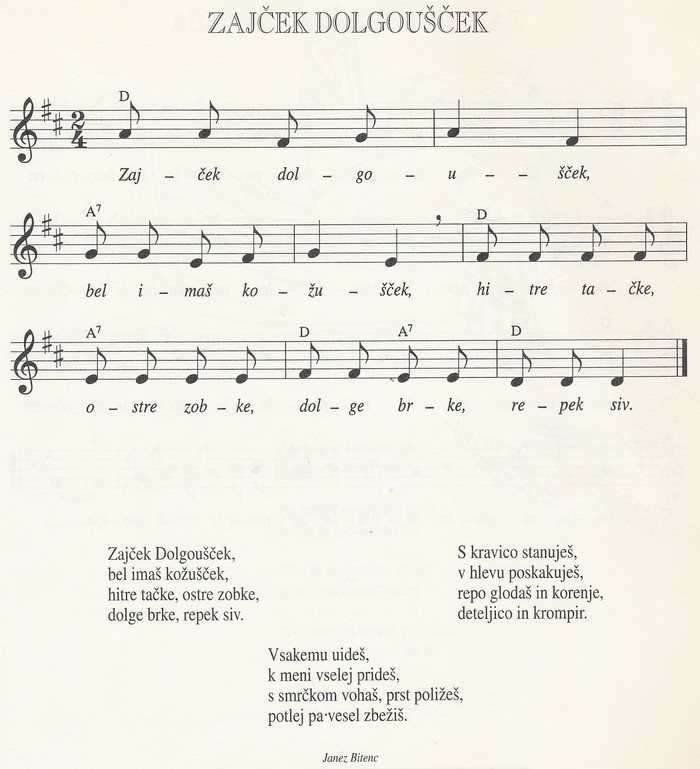 TAKO BI PA ZGLEDALE NOTE, BI ZNAL/A POVEDATI KATERI TON JE NAJVIŠJI?
ZAJČEK JE ODLIČEN PLESALEC … 
https://www.youtube.com/watch?v=ZdUeElEFWpM&feature=youtu.be
VABIM TE, DA VESELO ZAMIGAŠ Z MANO …KATERA INSTRUMENTA SI PREPOZNAL/A NA POSNETKU?
ZAJČKI  NA TRAMPOLINU …
NEKEGA DNE, KO JE MAMA ZAJKLA ODŠLA V TRGOVINO, SO SE MLADI ZAJČKI ODLOČILI DA BODO SKAKALI. 
SKAKALI SO PO TLEH. JE BILO KAR ZABAVNO, VENDAR NIHČE NI MOGEL SKOČITI PREVEČ VISOKO. 
OB TEM SO SI PREPEVALI  MELODIJO …
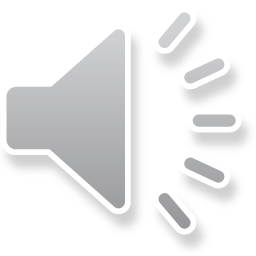 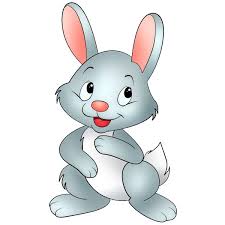 ZAJČKI  NA TRAMPOLINU …
NAJSTAREJŠI ZAJČEK SE JE SPOMNIL, DA BI LAHKO SKOČILI VIŠJE, ČE BI UPORABILI TAMPOLIN. 
„OOO,“ KAKŠNI SKOKI SO TO BILI.
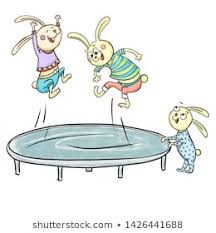 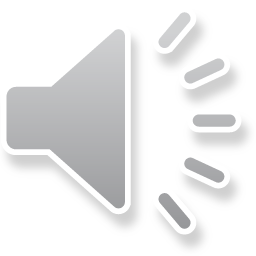 POSKUSI ŠE TI, ZAPOJ KAKO SO ZAJČKI SKAKALI.PRI KATERI VAJI SO UPORABILI TRAMPOLIN PRVI ALI DRUGI?
1.)



2.)
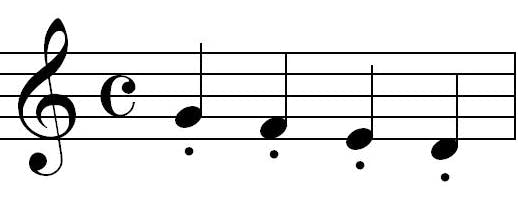 TONE LAHKO POJEMO, IGRAMO ZELO KRATKO, OSTRO. TO SE IMENUJE STACCATO (prebere se stakato).
TAKŠNI KRATKI TONI SO V GLASBENEM ZAPISU OZNAČENI S PIKICAMI. (POJEMO JIH KRATKO, KOT BI SKAKALI ZAJČKI.)
WOOW – SKRITI GOSThttps://www.youtube.com/watch?v=PCFYih4y_vA
UČITELJ MATEJ LESKOVAR, UČITELJ NA GLASBENI ŠOLI SLOVENSKE KONJICE, VAM BO PREDSTAVIL POZAVNO. BI MORDA IGRAL/A POZAVNO?